Maxle Research Corporation
Innovating Energy Efficiency
The Problem
Traditional vehicle axles waste kinetic energy.
High fuel consumption and inefficiency in energy recovery.
Environmental impact due to excessive fuel usage.
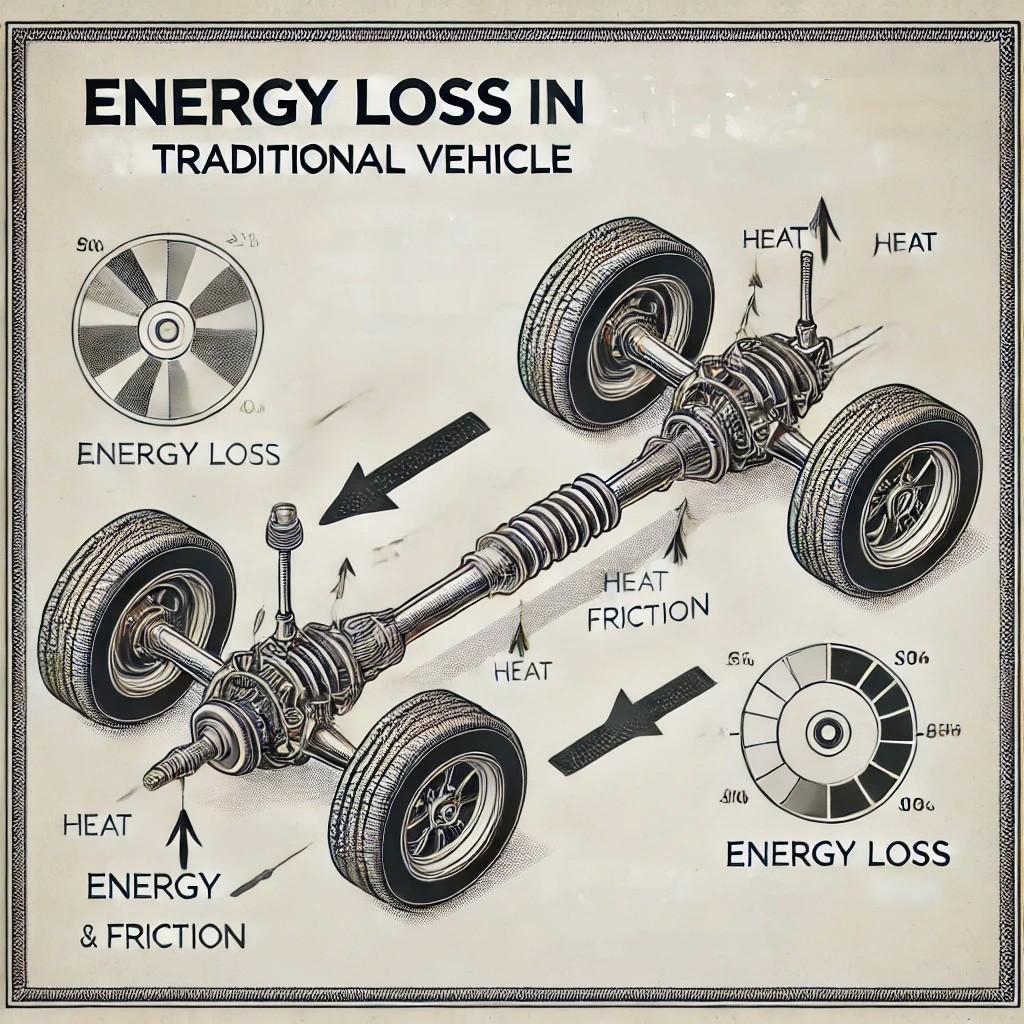 Our Solution: Maxle
The Maxle generator converts kinetic energy into electrical  energy.
Enhances fuel efficiency and reduces environmental impact.
Integrates seamlessly with existing vehicle designs.
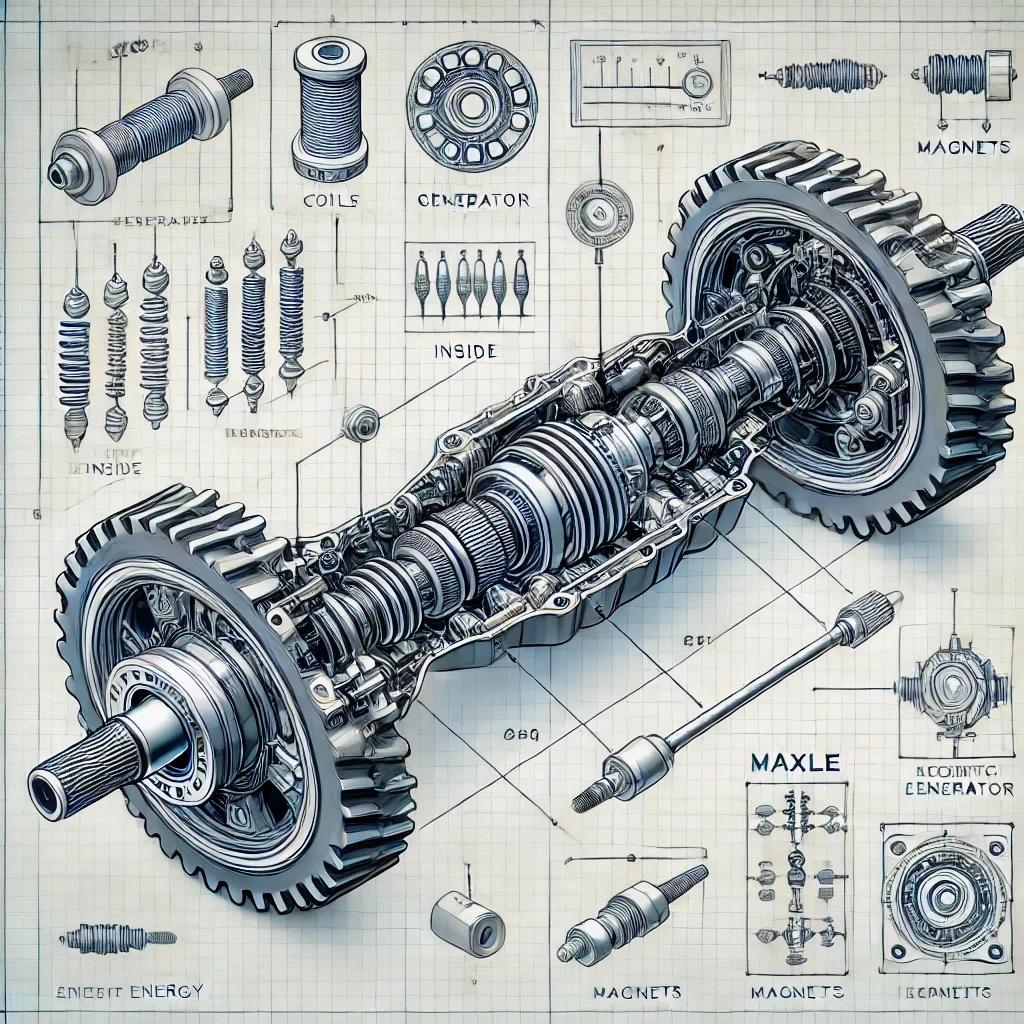 Market Opportunity
Market Size: Estimated at $10 billion.
Growth Potential: Rapidly expanding market for  energy-efficient technologies.
Target Audience: Automotive manufacturers, electric vehicle  companies.
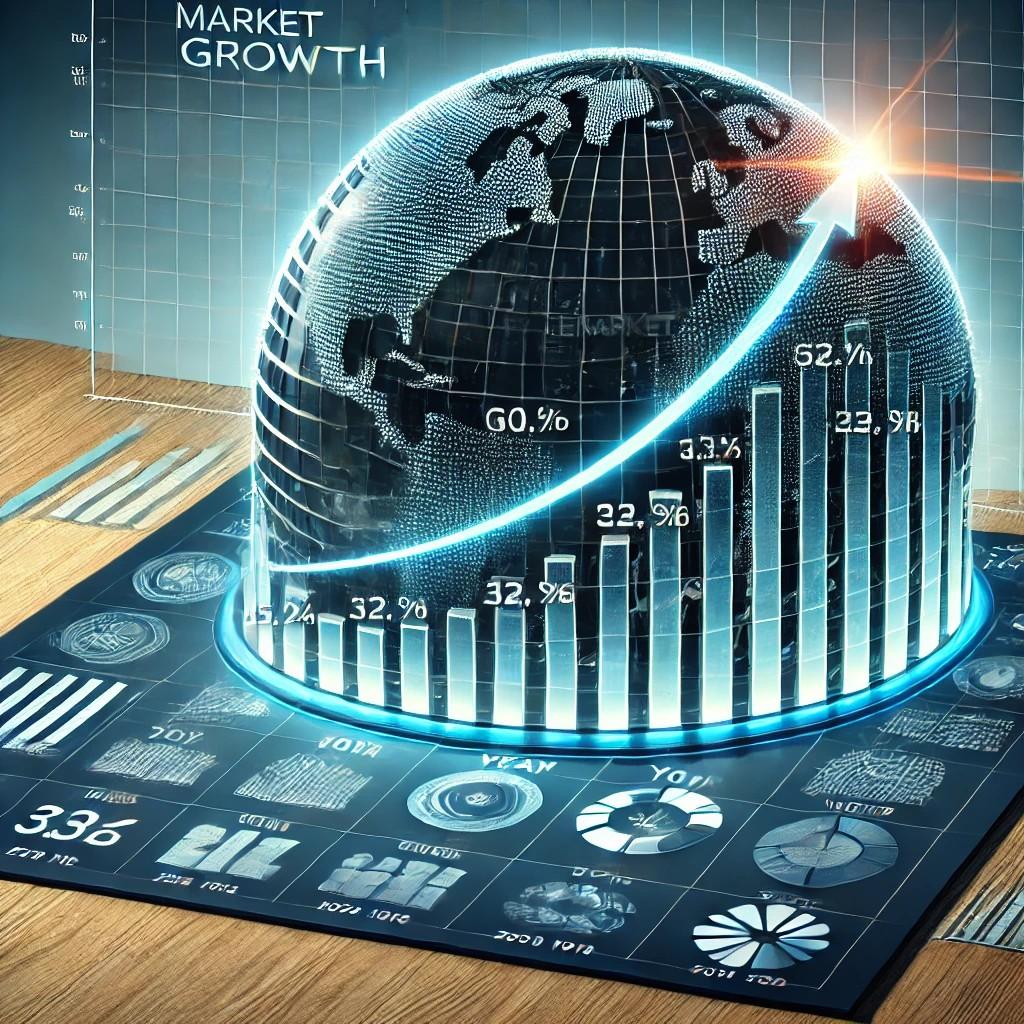 Business Model
Revenue streams: Sale of Maxle generators, licensing,  maintenance services.
Pricing strategy: Competitive pricing with high-value  proposition.
Sales channels: Direct sales, partnerships with vehicle  manufacturers.
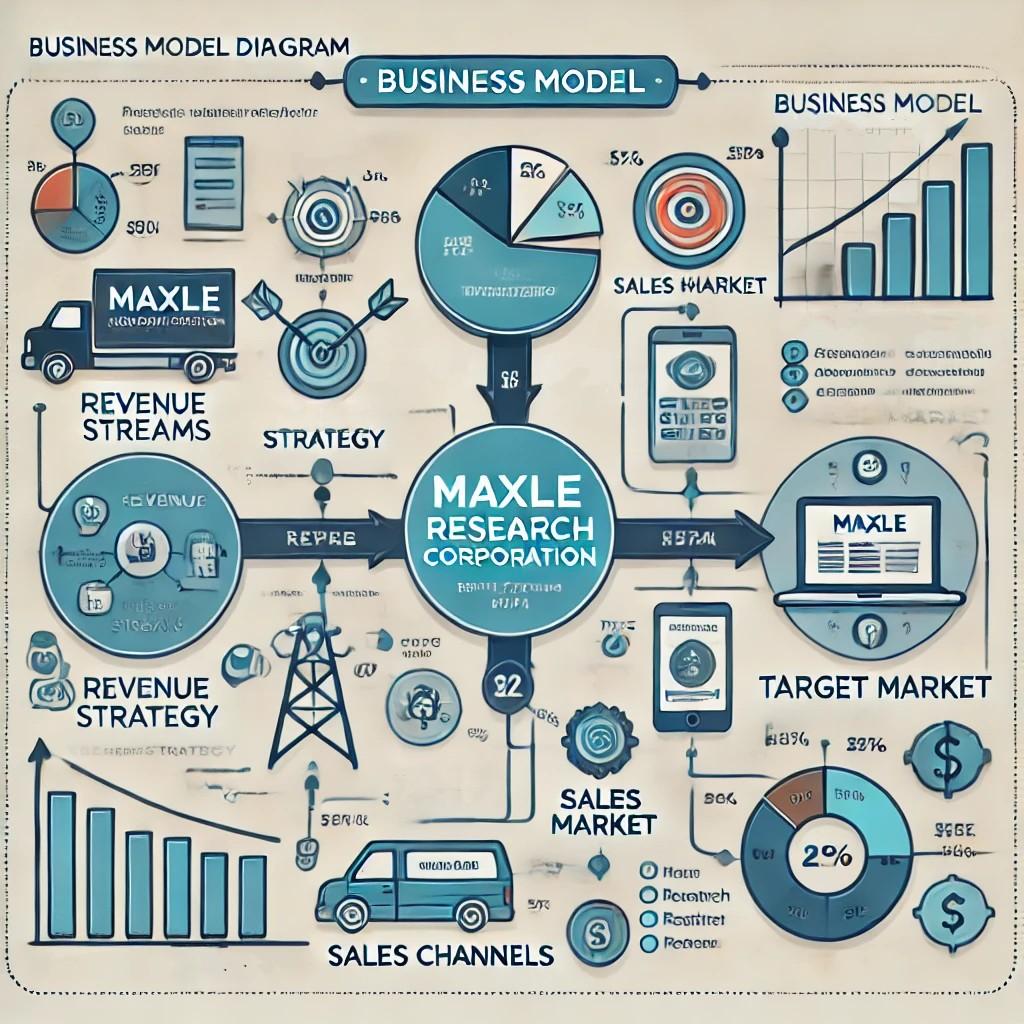 Traction
Key metrics: Initial sales, partnerships, pilot programs.
Milestones: Product development, successful trials, market  entry.
Customer testimonials: Positive feedback from pilot  customers.
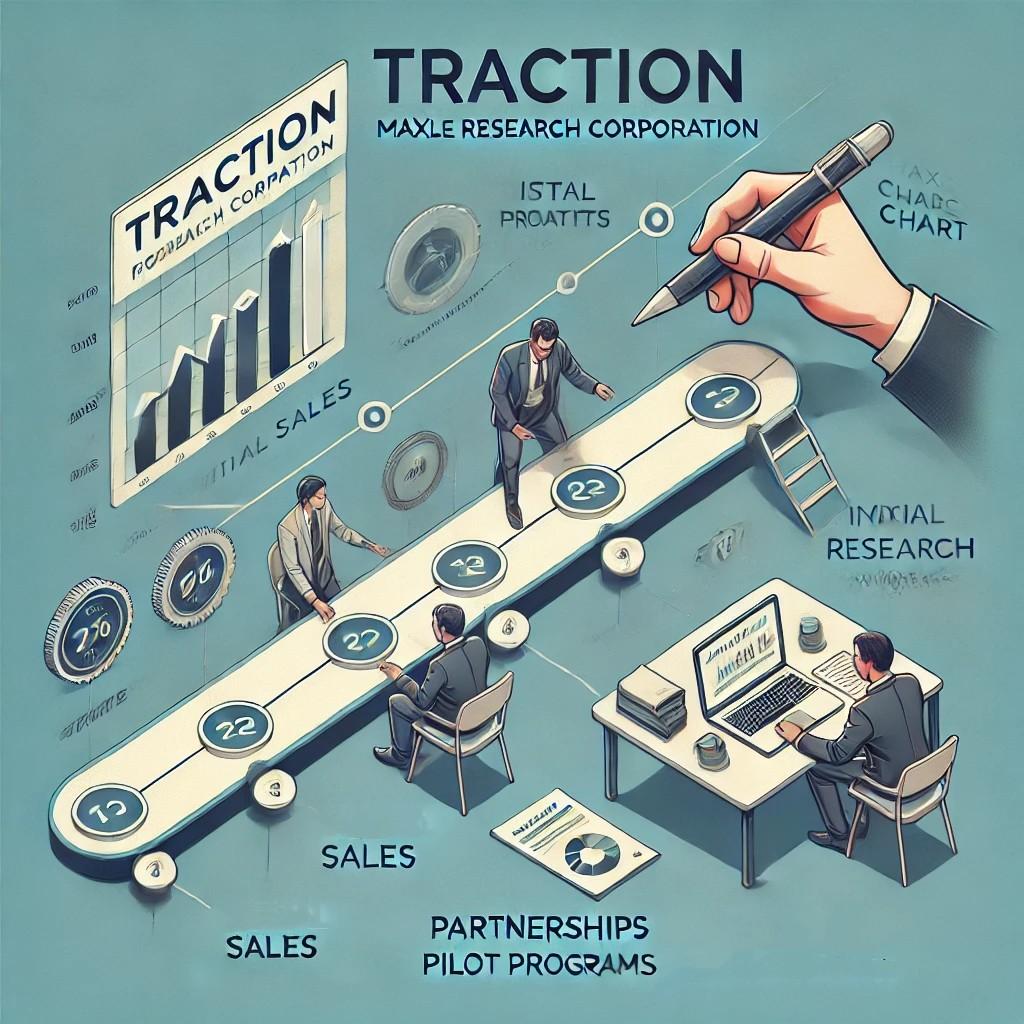 Competitive Landscape
Key competitors: List of main competitors.
Competitive advantages: Unique features and benefits of  Maxle.
Market positioning: How Maxle stands out in the market.
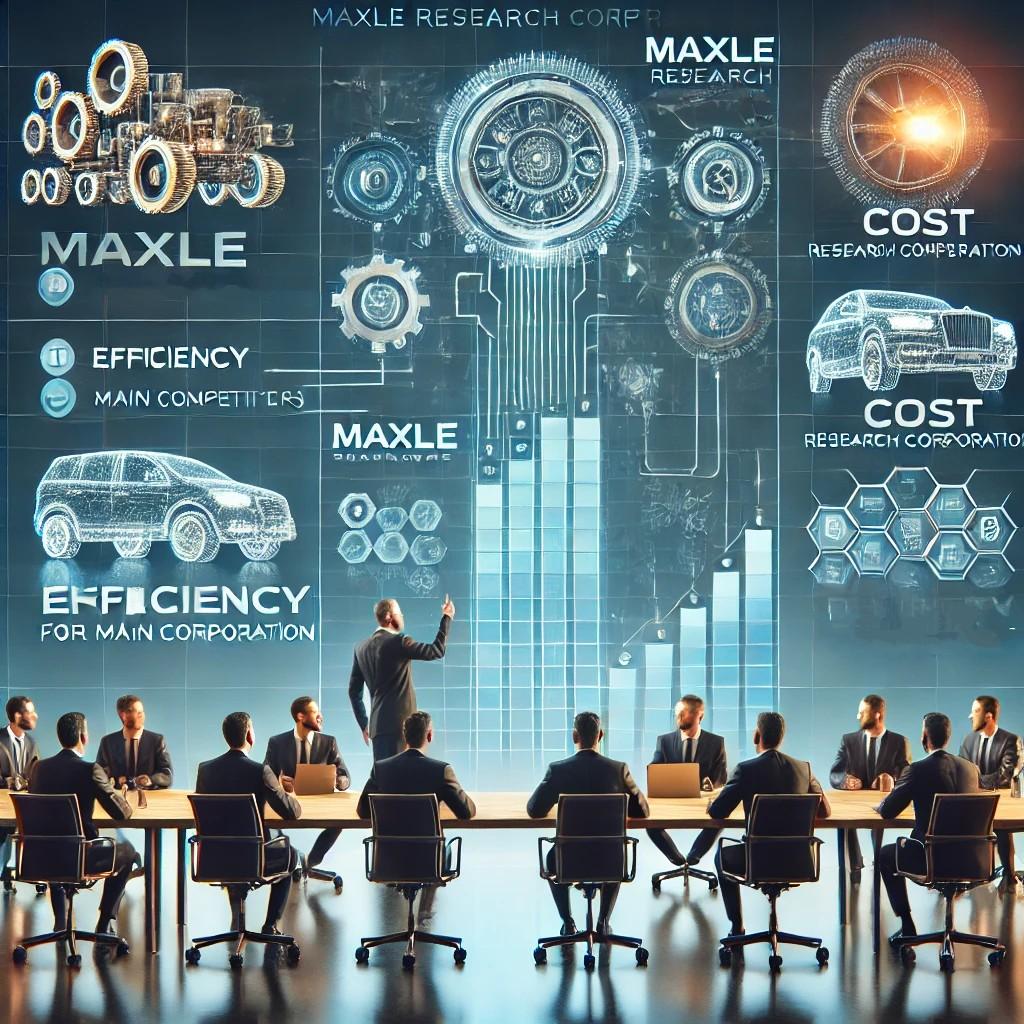 Go-to-Market Strategy
Marketing and sales strategy: Plans for customer acquisition  and growth.
Channels: Digital marketing, trade shows, partnerships.
Customer acquisition cost (CAC) and lifetime value (LTV).
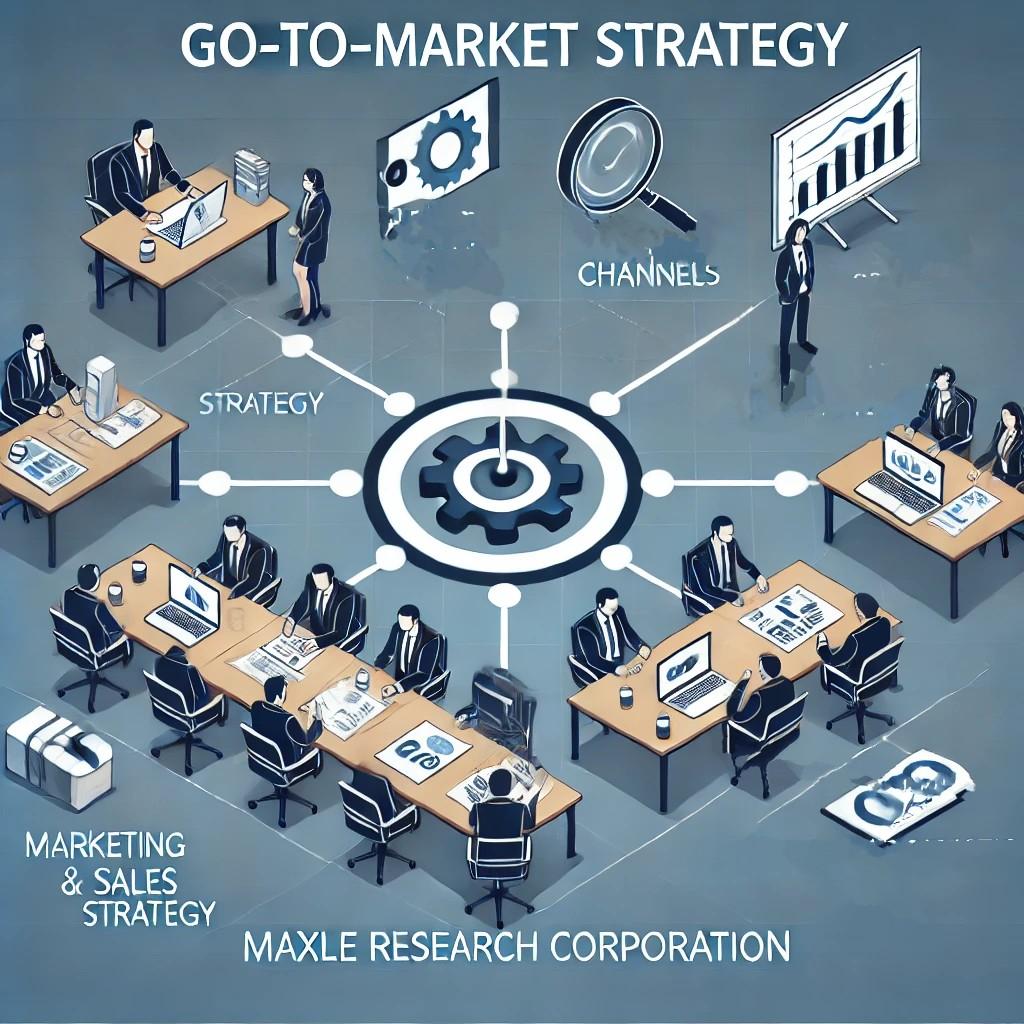 Financial Projections
Revenue projections for the next 5 years.
Expense forecasts and profitability.
Key financial metrics and milestones.
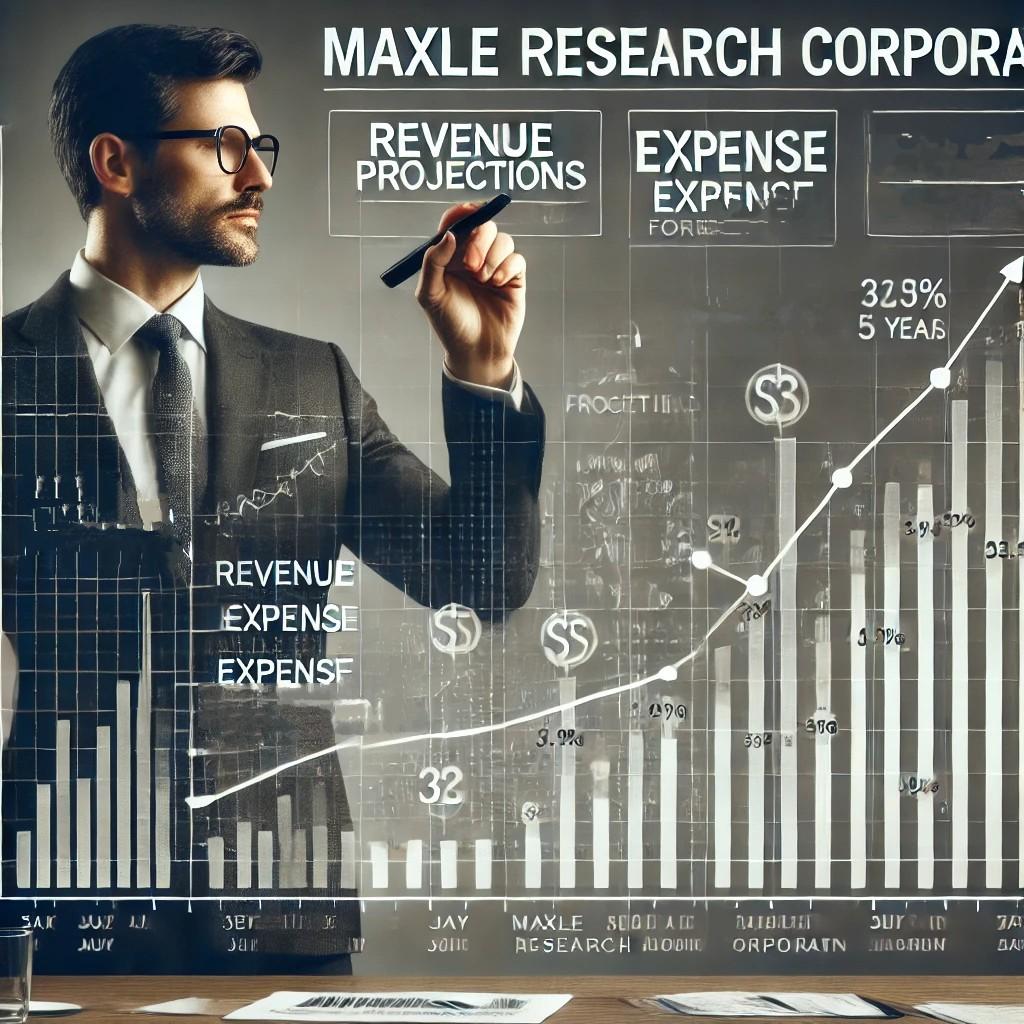 Team
Management team: Highlight key members and their  expertise.
Advisory board: Notable advisors and their contributions.
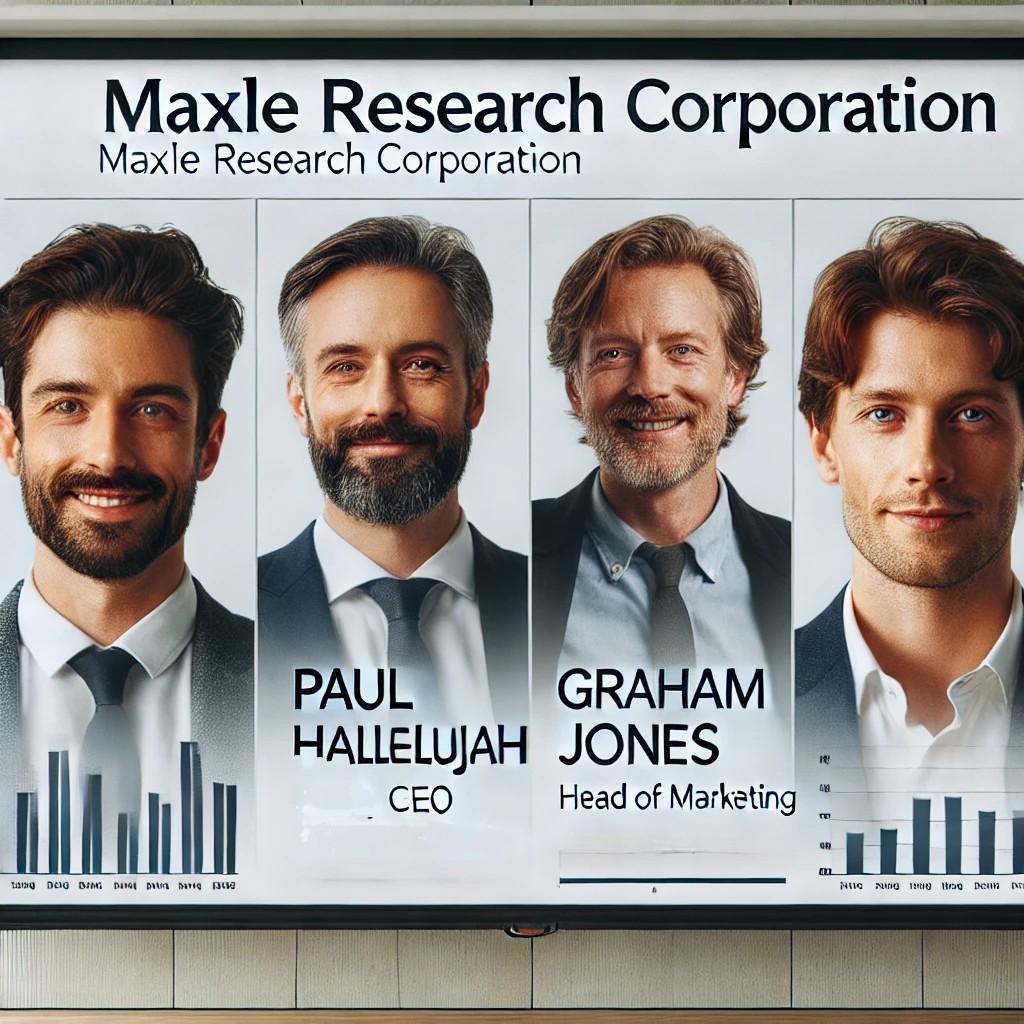 Funding Requirements
Amount of funding needed.
Allocation of funds for R&D, marketing, operations.
Use of proceeds and expected milestones.
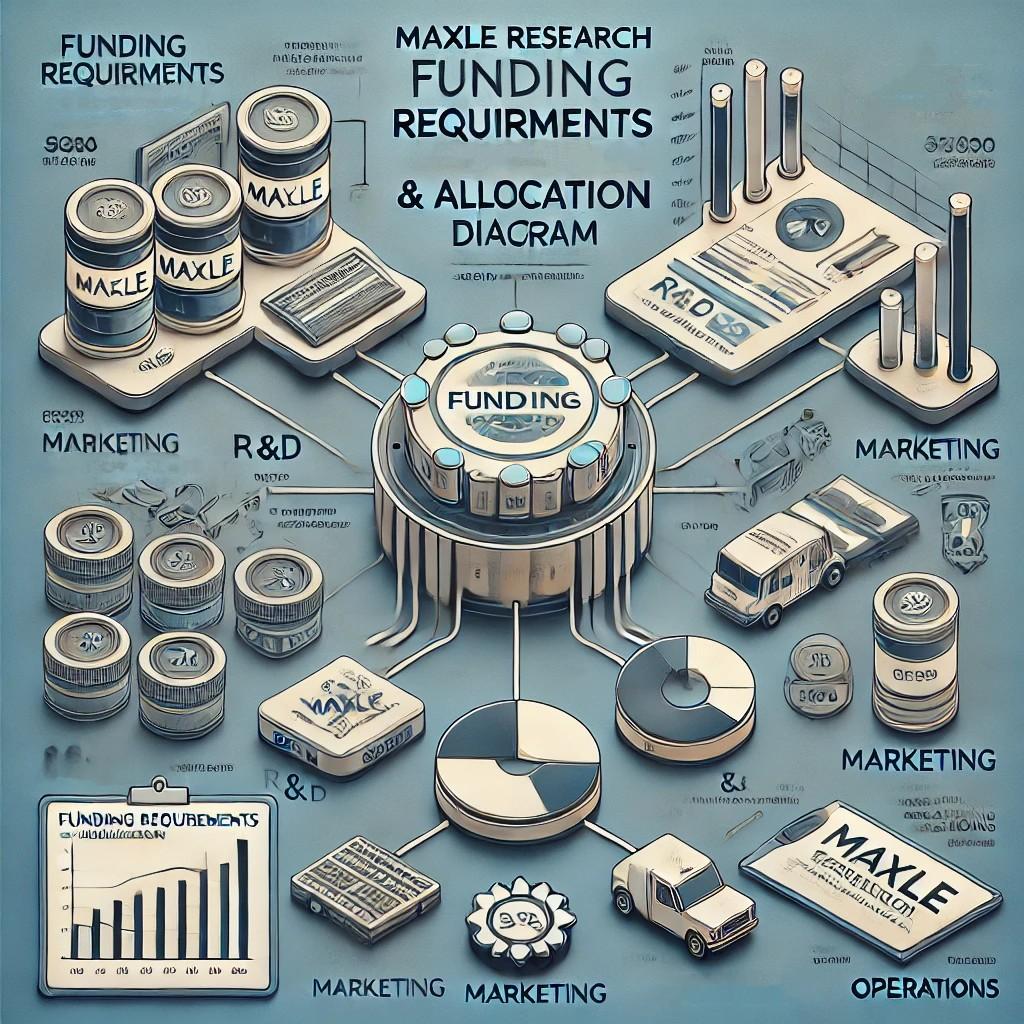 Closing and Q&A
Summary of key points.
Reiterate the investment opportunity.
Open floor for questions and provide contact information.
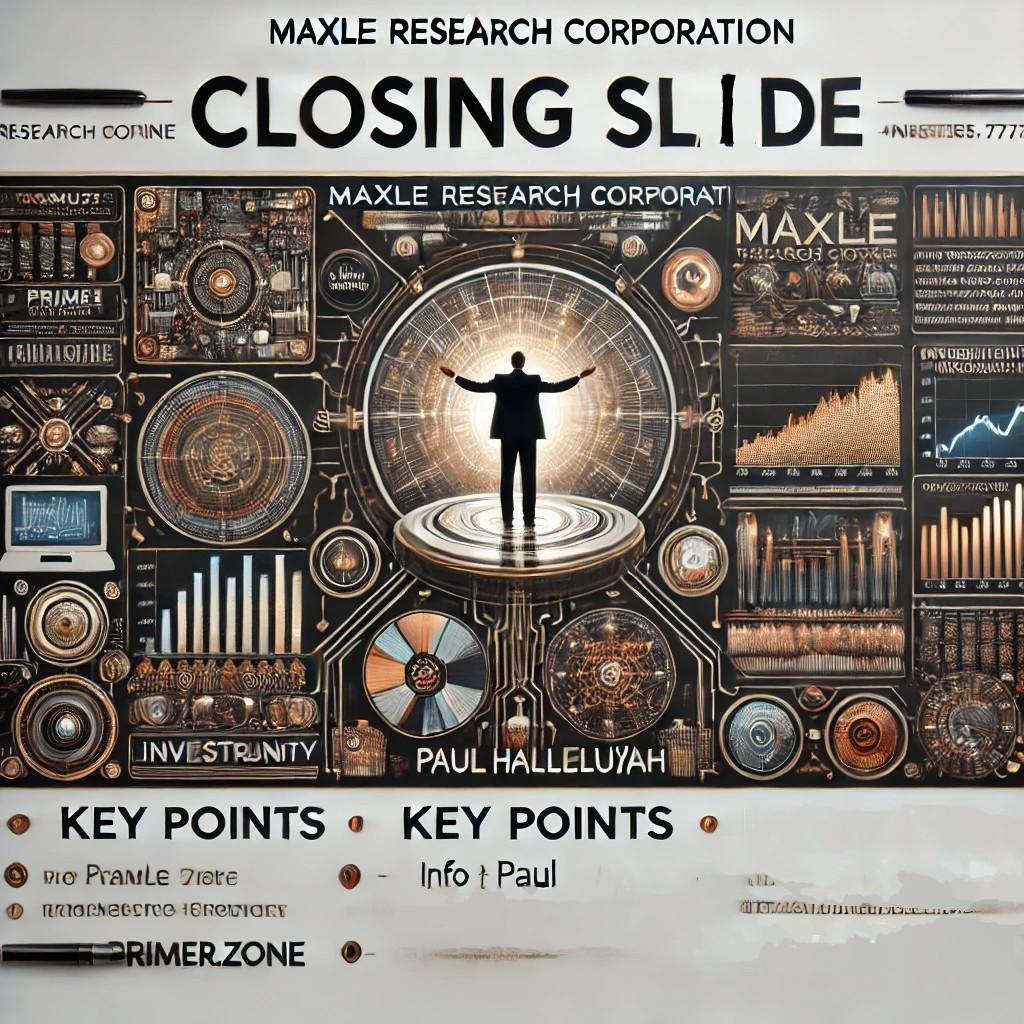